Разнообразие животных
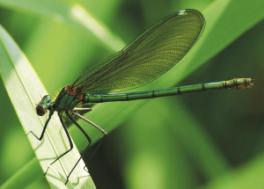 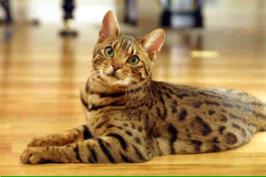 Разнообразие животных
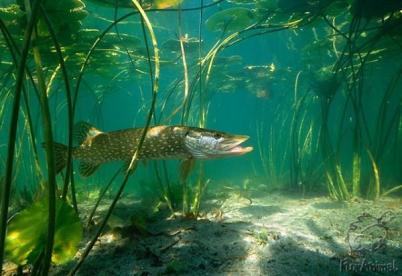 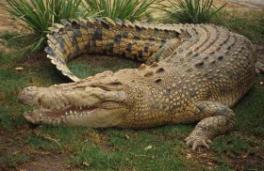 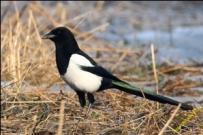 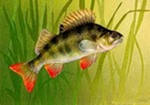 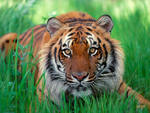 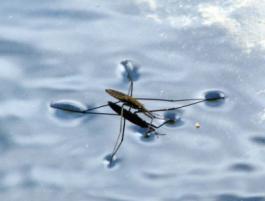 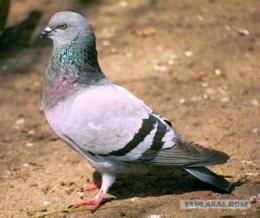 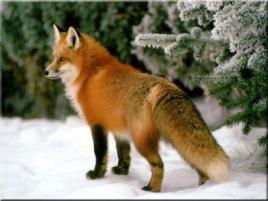 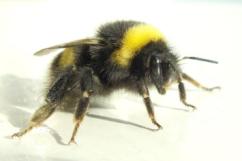 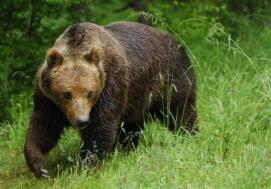 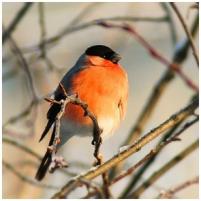 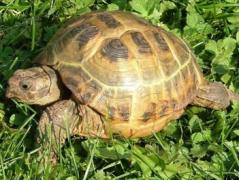 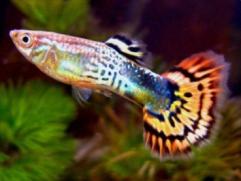 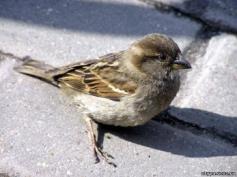 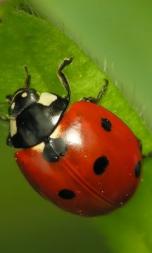 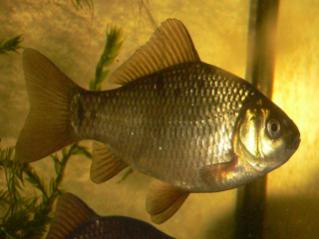 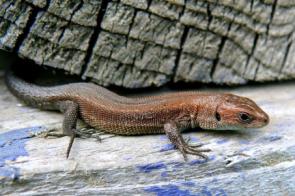 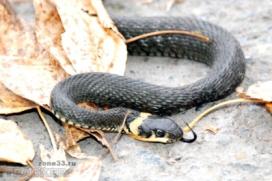 Классы животных
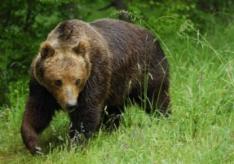 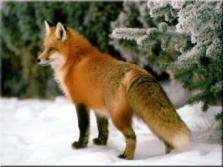 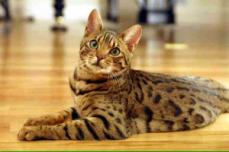 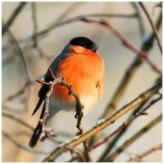 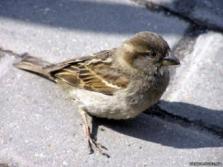 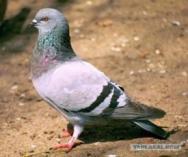 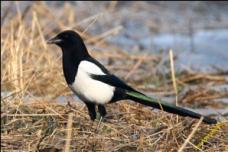 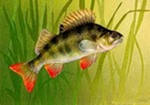 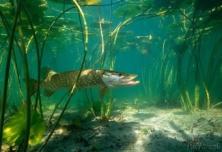 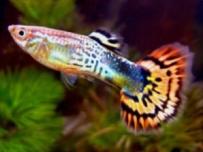 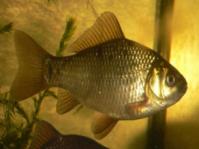 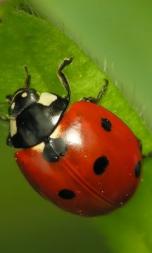 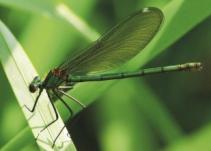 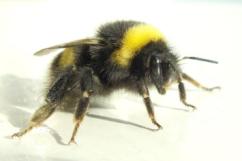 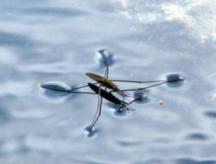 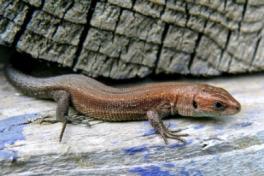 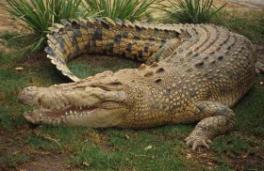 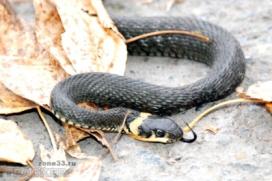 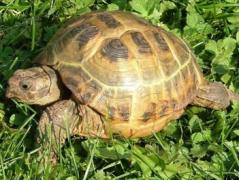 Разнообразие животных
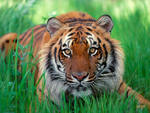 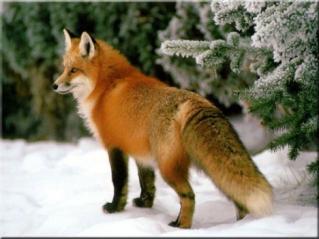 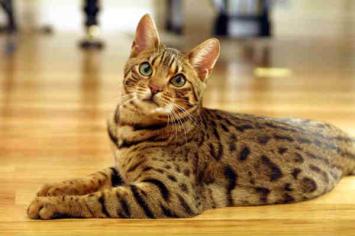 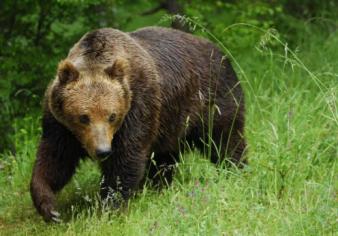 звери
Разнообразие животных
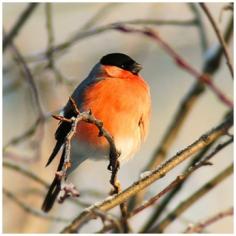 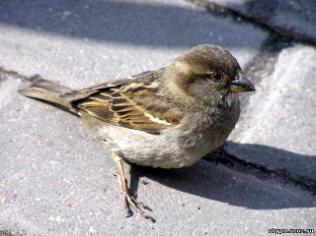 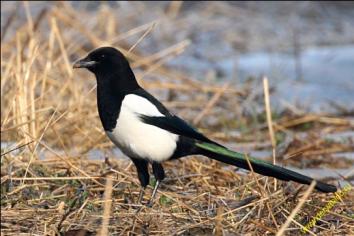 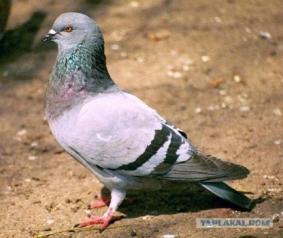 птицы
Разнообразие животных
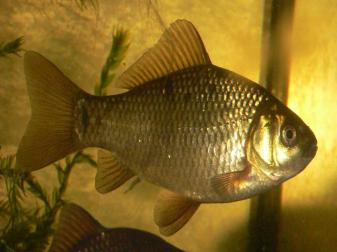 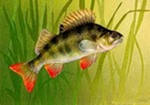 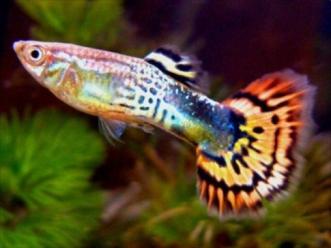 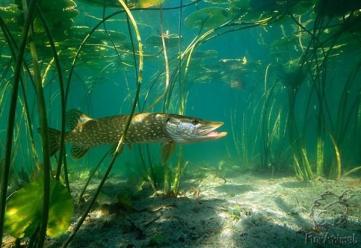 рыбы
Разнообразие животных
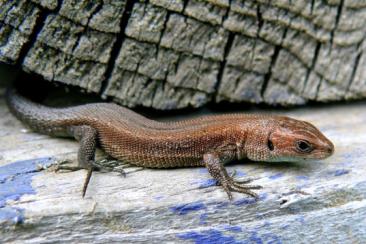 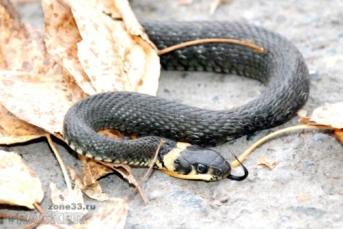 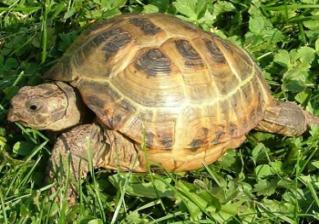 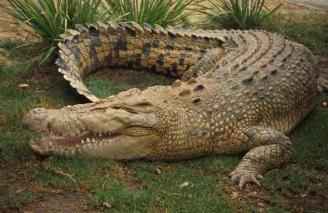 Пресмыкающиеся
Разнообразие животных
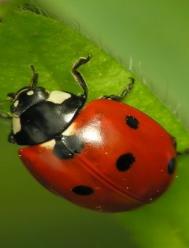 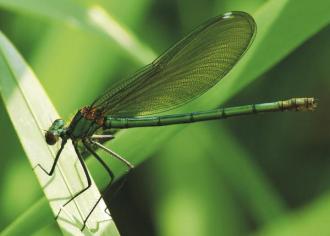 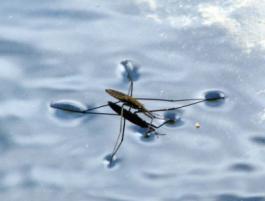 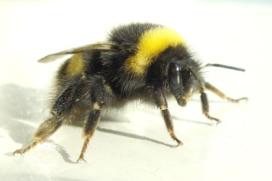 насекомые
Где можно взять информацию?
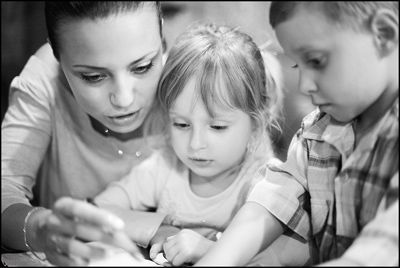 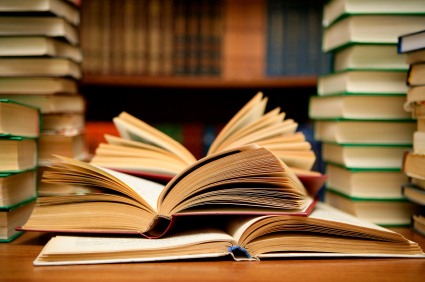 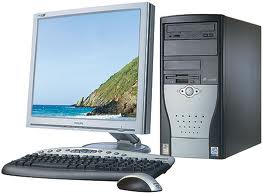 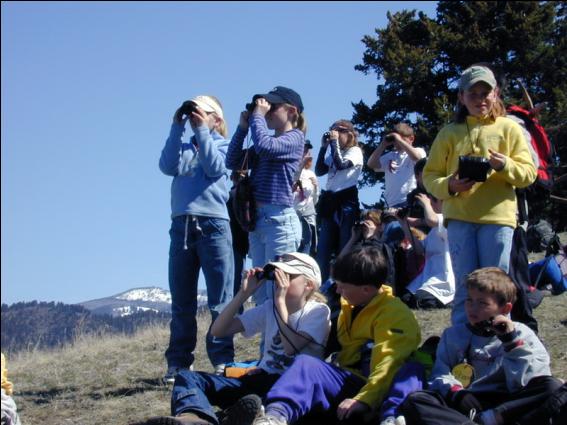 Разнообразие животных
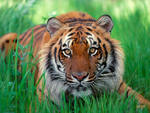 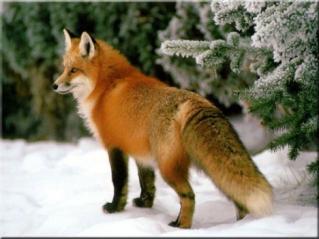 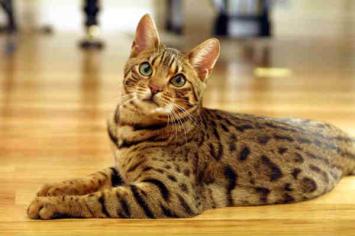 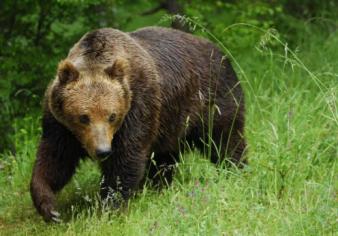 звери
Подумай ещё!
Молодцы!
Разнообразие животных
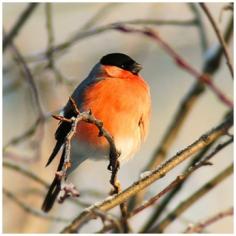 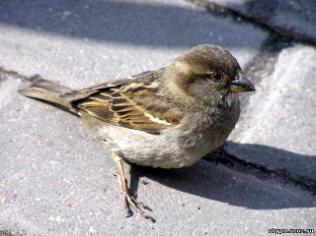 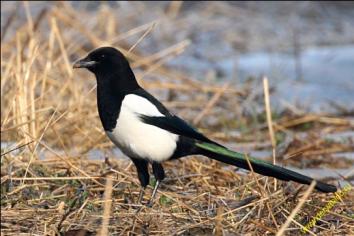 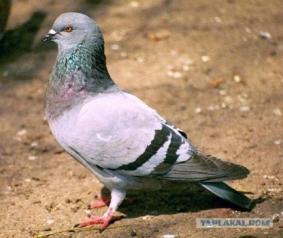 птицы
Подумай ещё!
Молодцы!
Разнообразие животных
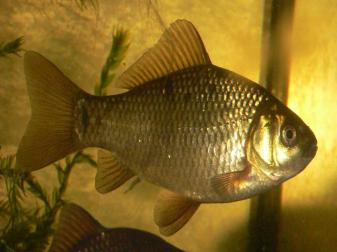 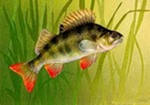 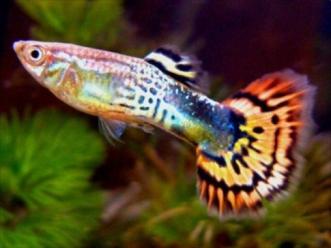 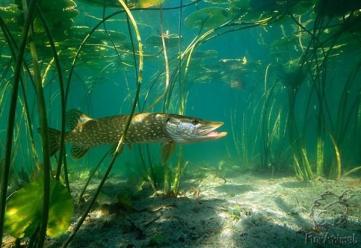 рыбы
Подумай ещё!
Молодцы!
Разнообразие животных
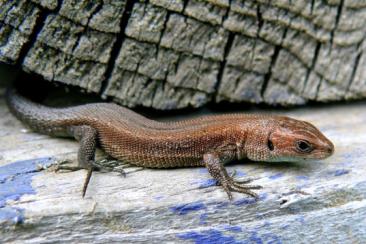 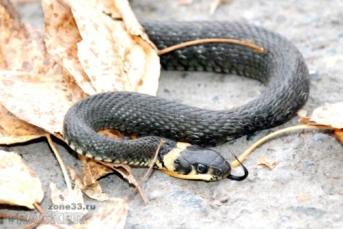 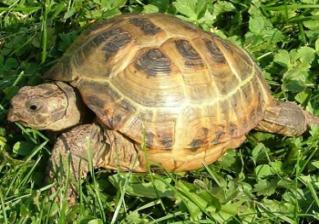 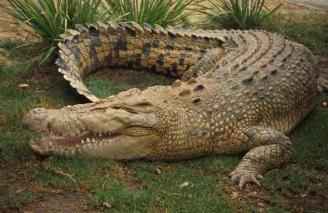 Пресмыкающиеся
Подумай ещё!
Молодцы!
Разнообразие 
животных
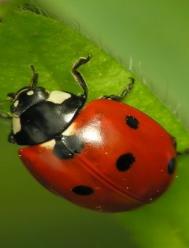 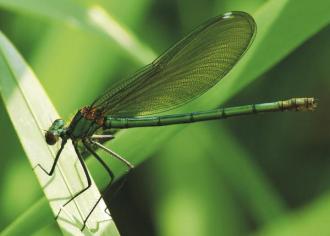 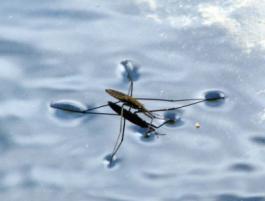 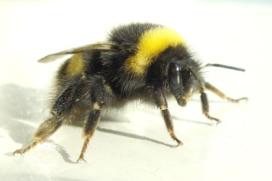 насекомые
Подумай ещё!
Молодцы!